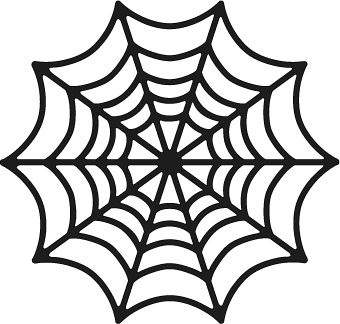 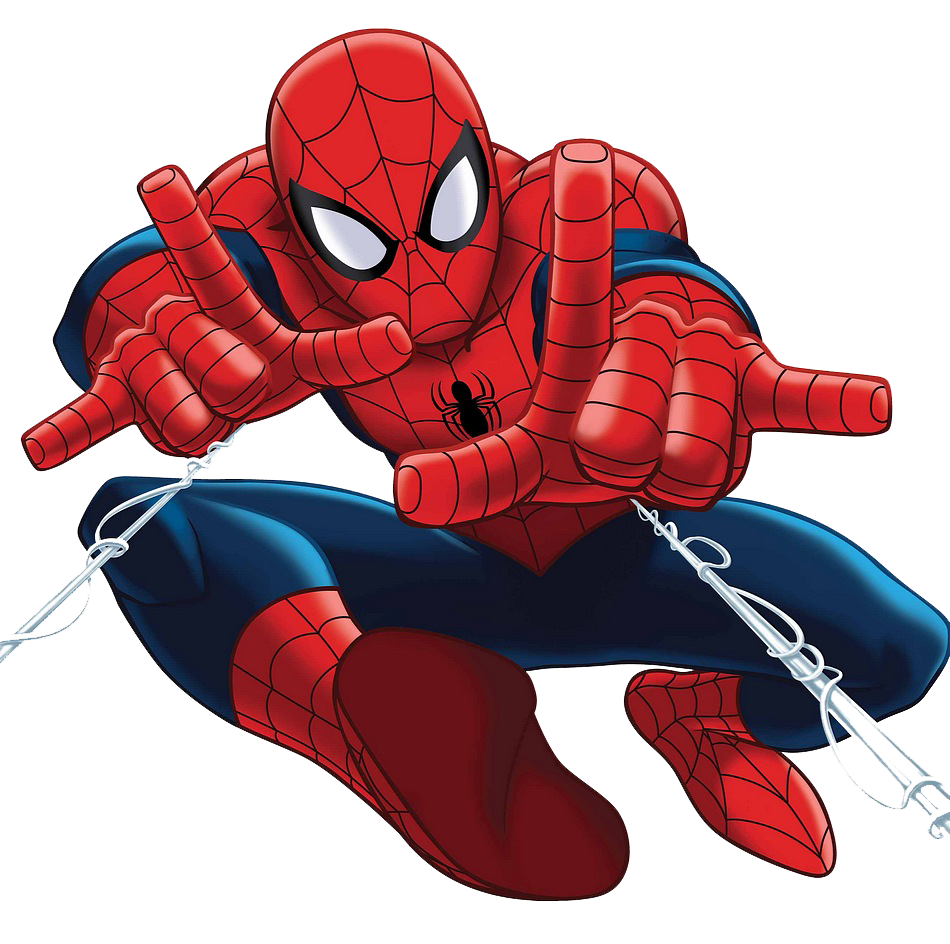 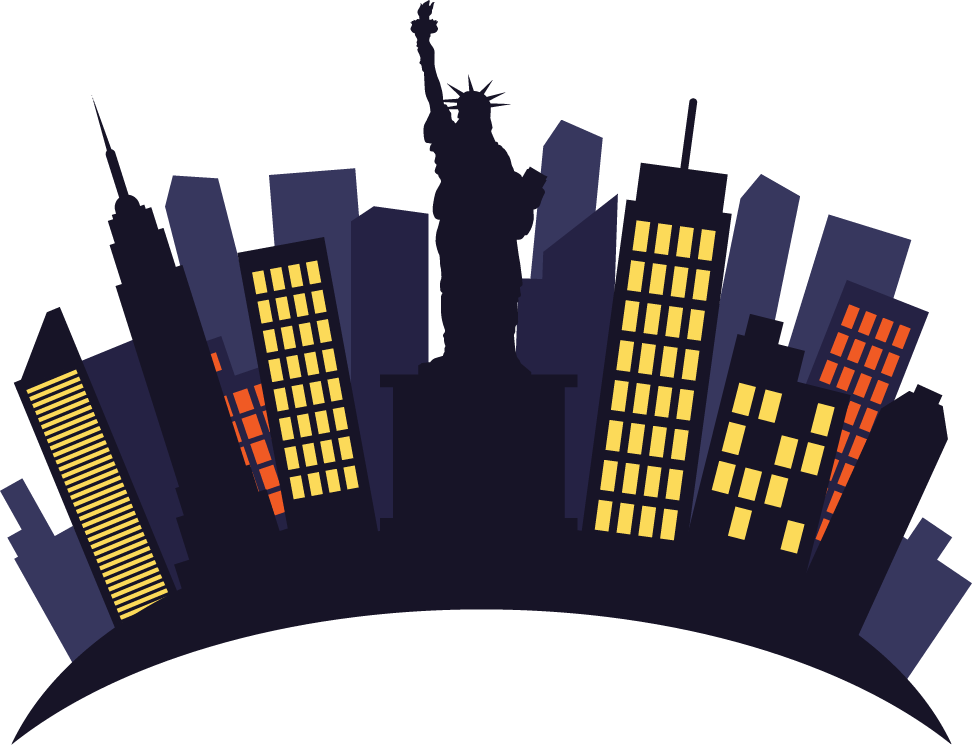 MANUEL
MANUEL
HAPPY BIRTHDAY
HAPPY BIRTHDAY